Information Technology | Perform a security incident investigation
Security Copilot
Buy
IT management costs
Application downtime
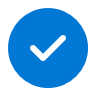 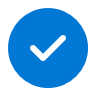 Value benefit
KPIs impacted
Cost savings
Employee experience
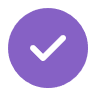 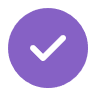 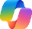 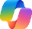 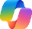 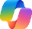 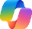 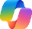 Security Copilot
Security Copilot
Security Copilot
Security Copilot
Security Copilot
Security Copilot
1. Summarize incident
2. Guided response
3. IP reputation
A security analyst wants to get a summary of an incident in Defender XDR or Unified Security Operations Platform.
The analyst wants to check how to respond to the incident.
The analyst wants to check if the IP address involved belongs to a known threat actor.
Prompt: Summarize Defender incident <DEFENDER_INCIDENT_ID>
Activity in embedded: Or open the incident page and click on the INCIDENT in the Defender XDR portal or Unified SecOps platform
Prompt: How to respond to this incident?
Activity in embedded: Guided response offers actions that can be taken to remediate the incident
Prompt: What is the reputation for the IPv4 addresses observed in this incident?
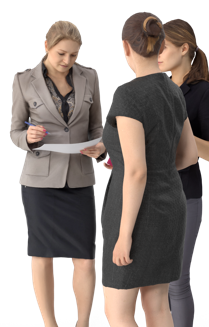 6. Create report
5. Verify OS updates
4. Impacted devices
The analyst checks to see if the impacted devices have the latest operating system updates.
Generate an incident report to document the incident and communicate with the leadership team.
The analyst wants to check which user devices may be impacted by generating a KQL query.
Prompt: Write an executive report summarizing this investigation. It should be suited for non-technical audience.
Prompt: If any devices are listed in the previous output, show details from Intune on the one that checked in most recently. Especially indicate if it is current on all operating system updates.
Prompt: If a user is listed in the incident details, show which devices they have used recently and indicate whether they are compliant with policies.
Activity in embedded: Use the Generate KQL queries for advanced hunting option for a guided experience to